基于动作概念和事件概念的动词形式语义
郑  植
2018.3.14
主要内容
0
1
问题背景与基本观点
0
2
基本语义框架和语言
0
3
动作推理
0
4
问题与讨论
2018/5/6
2
问题背景与基本观点
世界、思想与语言





动作概念可以看作是从名物概念到事件概念的函数。
句子的功能是表达事件概念，指称一个或一类事件。
概念层面的描述和推理，而非具体事件的描述和推理。
2018/5/6
3
关注“涵义”的语义学
语言表达式（词项、公式）解释为涵义（概念）
虚构问题：假句子指称为空，但有各自的涵义
2018/5/8
4
基本语义框架
名物概念
设 D是全体名物概念的集合。（直观：概念系统对某个个体域  进行范畴化后形成的集合）。D,≤D是概念的外延（上下位）关系结构。
事件概念
设 E 是全体事件概念的集合（直观：概念系统对事件域  进行反映、加工后形成的集合（可设想的/逻辑上可能的））。
动作概念
一个（ 元）动作概念p是一个从D到E的  元部分函数，即p:D→E。记P为全体动作概念的集合。
回应：函数与值域何者在先
p的函数值是事件类概念
部分性、黑箱性、生成性
2018/5/8
5
2018/5/8
6
动作概念的外延关系

动词存在上下位关系（转精关系）
散步→走→运动
Murder→kill

设P是全体动作概念的集合，≤P是P上偏序关系，并且满足如果p1≤P p2，那么dom(p1)dom(p2)。P,≤P 称动作概念外延结构。
2018/5/6
7
事件概念的外延结构
设≤E是E上偏序关系，满足：p1(d1,...,d)≤E p2(d1‘,...,d’)，当且仅当，
p1=p2，且任给 1,...,，d≤D d’，或者
任给d1,...,ddom(p1)dom(p2)，都有p1(d1,...,d)≤E p2(d1,...,d)。E,≤E是事件概念的外延（上下位）关系结构。

例
“张三吃苹果”是一种：“张三吃水果”“人吃苹果”“人吃水果”
“张三吃苹果”是一种：“张三摄入苹果”
推论：“张三吃苹果”是一种“人摄入水果”

D,≤D, E,≤E, P,≤P（ 略作,, ）构成一个基本语义框架。
2018/5/8
8
基本语言L0
1.基本符号
（1） 元动词：,,,……（上标  代表动词必有/基本论元数，不引起混淆时可省略）
（2）名词：,,,……
（3）辅助符号：, ( )

2.语法规则
::(1, … , )
2018/5/6
9
3.语义学
设 D,≤D, E,≤E, P,≤P是一个基本语义框架，解释  是满足如下条件的一个函数：
（1）对任意名词 ，()D；
（2）对任意动词 ，()P；
（3）对任意句子 (1,…,)，((1,…,))()((1),…,())E。

语义后承
(1,…,)E (1,…,)，当且仅当，((1,…,))≤E ((1,…,))。
2018/5/6
10
对基本语义框架的扩充与完善
广义动作概念
“看”是一个动作概念，它与名物概念“书”可以组合成一个概念“看书”；同时，“看书”本身也可以看作是一个独立的动作概念。因此，要求：

P对任意的抽象封闭
任给pP，任给d1,...,ddom(p)，...(p(...,/d,...,/d,...))P（,...,1,...,）。
严格地讲，先有“光杆的”p，再组合出各种“带论元的” p

即元动作概念在任意填充上（＜）个定义域中的名物概念后依然是一个动作概念。
2018/5/8
11
名物化原则
D0D，P0P，E0EpP0 ran(p)，
D1D0P0E0，P1P0*p*|pP0（p*是p的相对于扩大了的定义域D1的扩充），E1pP1 ran(p)。
≤D1≤D0≤P0≤E0，≤P1p1*,p2*| p1≤P0p2，≤E1满足该层外延结构关系。
……
D+1DPE，P+1P*，E+1pP ran(p)，≤同理。
……
D(DPE)，PP*，E(pPran(p))，
≤≤D。
如果≤还是偏序，那么称结构D,E,P,≤满足名物化原则。
 
可证得PD，ED。（“大名词”）
经“名物化原则”处理后的结构可以以一种相对统一的方式刻画动名词和作名词性成分的句子。
2018/5/6
12
语言上的相应修改：
::||
::(1, …, )

设 ,, 是一个动作概念外延结构，解释  是满足如下条件的一个函数：
（1）对任意 ，() D；
（2）对任意动词 ，()P；
（3）对任意句子 (1,…,)，((1,…,))()((1),…,())E。

语义后承
(1,…,) E (1,…,)，当且仅当，((1,…,))≤E ((1,…,))。
2018/5/6
13
动作概念推理/衍推
从形式上看，与亚里士多德逻辑类似，动作概念推理也可分为直接推理和类似三段论的推理。

直接推理
偏序状：外延偏序、因果偏序、目的偏序、整体-部分偏序……
对状：动作概念对

外延偏序（上下位/转精关系）
例如：大笑→笑    暗杀→谋杀→杀    疾跑→跑→位移→运动
2018/5/6
14
-偏序（非必有论元角色偏序）
动作概念的推理中，与因果、目的、意图等相关的推理问题是重中之重。这些推理的共同特点是，在动作概念的体系中，依照某种视角或标准，动作概念之间形成偏序关系结构。如根据一般的目的偏序，找某物是为了用它，故这两个动作概念形成“找→用”这样的目的关系。

类似地，动作概念之间会形成因果偏序、溯因偏序、整体-部偏序链等各种各样的偏序结构。这些偏序统称“-偏序”。这里的“”类似于一个参数，它的不同取值决定了不同的偏序，进而决定依据不同偏序进行推理的不同结果。

例如：
找→目的 用
找→溯因 需要
吃→部分 咽
2018/5/6
15
设 ,, 是一个动作概念结构，是由若干上二元关系构成的集合，是一个“标签集”，关系指派函数:→。()，直观上表示是上的-偏序，此时，可记作。

记,,，则 ,,, 称一个-偏序动作概念结构。

由上的-偏序可生成上的-偏序：如果p() p'()，且在p和p'中论元位置相同，那么，对任意，p() p'()。

-后承
  ，当且仅当，存在一个从 () 到 () 的 -偏序，使得() ()。（）

基于外延的后承，可看作一种特殊的-后承，其中的-偏序就是基于外延关系≤P和≤E的偏序。
2018/5/6
16
动作概念对
许多动作概念形成反义或对偶关系，根据其中一个概念可以推知另一概念。这种推理常常伴随论元位置/角色的调换。

设 ,, 是一个动作概念结构，是由若干上无序对构成的集合，是一个配位函数，任给,，任给1,…,dom()dom()，((1,…,))(,…,)，,...,1,...,。则 ,,, 称一个含对关系的动作概念结构。

(1,…,) (,…,) （,...,1,...,），当且仅当，,，且((1,…,)) (,…,)。  

例如：
张三买李四一本书李四卖张三一本书（买(张三,李四,书) 卖(李四,张三,书)）
甲公司向乙公司借款乙公司向甲公司贷款（借(甲公司,乙公司,款) 贷(乙公司,甲公司,款)）
猫吃小鱼干小鱼干被猫吃（吃(猫,小鱼干) 被吃(小鱼干,猫)）
2018/5/6
17
将以上几种综合，可得：
  ，当且仅当，存在一个从到的“-偏序”的链（是上述几种类型的任何一种）。

各种“-偏序”交织在一起，形成动作概念和事件概念间的推理网。

找(张三,矿泉水) 上下位找(张三,饮用水) 溯因需要(张三,饮用水) 需要饮用水(张三)
溯因渴(张三) 溯因吃咸菜(张三) 吃(张三,咸菜) 整体-部分咽(张三,咸菜)  ……
2018/5/6
18
类似三段论的推理
三个动作概念形成三元组，由含其中两个的事件概念推出含第三个的事件概念。
例如：（能用来）,需要,寻求（代表某个动词短语）
水（能）解渴。张三需要解渴。张三寻求水。（能够，需要，所以，寻求。）
水（能）解渴。张三寻求水。张三需要解渴。（能够，寻求，所以，需要。）

设 ,, 是一个动作概念结构，是由若干三元组构成的集合，是一个配位函数，满足任给,,，任给1,…,dom()dom()，1,…,dom()dom()，((1,…,),(1,…,))(1,…,)，1,…,1,…,,1,…,。则 ,,, 称一个含三角关系的动作概念结构。

(1,…,), (1,…,) t (1,…,)，当且仅当，,,，且 ((1,…,), (1,…,))(1,…,)。
2018/5/6
19
二元动作概念的推理形成“格与式”：

水能解渴。				水能解渴。   
张三寻求水。				张三需要解渴。
张三需要解渴。				张三寻求水。
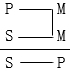 2018/5/8
20
小结

各式各样的偏序/三元组如何分布，体现了我们的概念性知识。
概念性知识是可拓展的。
例如，在-偏序中引进“张三-目的偏序”，假定在特定的环境中张三总有用矿泉水来浇花的习惯，那么就有“找矿泉水(张三) 张三-目的偏序 浇花(张三)” 。
也就是说，“-偏序”中的种类和数量是可以根据需要任意扩充的，亦即概念结构 ,,,,, 可以扩充为 ,,,+,+,+ 以解决扩充后的各式推理。
2018/5/6
21
非必有论元的表示与意义，真值问题
语言扩充（例）：
(1, 2)
(1, 2)[3]1[4]2（1, 2 ）

(1, 2)指称事件概念，没有符合论意义上的真值，只有外延的空与非空，认知经验上的常见不常见、典型不典型等。
(1, 2)[3]1[4]2陈述或断定概念间的关系，有符合论意义上的真值，表达命题。

比较：
张三找水。		找水(张三)   
张三找水喝。		找水(张三)[喝水(张三)]  （张三为了喝水而找水）
2018/5/6
22
语义框架适用含非必有论元结构的推理
张三找水喝。张三喝水解渴。→张三找水解渴。

含非必有论元的结构是对L0的又一层次的扩充。表达式由表达涵义变为断定涵义间的关系。
,,,,, (1, 2)[3]1[4]2，
	当且仅当， ((1, 2)), (3) 1且((1, 2)), (4)2。

构造涵义间关系的推理系统
1[2]目的 2[3]目的 1[3]目的
2018/5/8
23
问题与方向

	探讨涵义间的关系的机理
	构造涵义间关系的推理系统（例如：1[2]目的 2[3]目的 1[3]目的）
2018/5/8
24
参考文献
Johnson. The Body in the Mind: The Bodily Basis of Meaning, Imagination and Reason. Chicago: University of Chicago Press, 1987.
Lakoff & Johnson. Metaphors We Live By. Chicago: University of Chicago Press, 1980.
Lakoff, G.Women,Fire,and Dangerous Things: What Our Categories Reveal about the Mind.Chicago: University of Chicago Press, 1987.
Lakoff. The Metaphor System and Its Role in Grammar. Chicago: University of Chicago Press, 1993.
Cienki, A. Some Properties and Groupings of Image Schemas. In Lexical and Syntactical Constructions and the Construction of Meaning. M. Verpoor, K. D. Lee and E. Sweetser (eds). Amsterdam Philadelphia: Benjamins,1998:3-15.
Goldberg, Adele E.Constructions: A Consturction Grammar Approach to Argument Structure. The University of Chicago Press, 1995.
Goldberg, Adele E.Constructions at Work: The Nature of Generalization in Language. Oxford University Press, 2006.
2018/5/6
25
曹秀玲.再议“连……都/也……”句式.语文研究,2005:1.pp.17-20.
季淑凤.“连……都……”句式中“都”的语义解释.文教资料,2008:4.pp.24-27.
罗耀华.汉语“连”字句研究.华中师范大学学位论文,2002.
吕叔湘.现代汉语八百词.
刘丹青.作为典型构式句的非典型“连”字句.语言教学与研究.2005:4.
刘丹青,徐烈炯.话题与背景、焦点及汉语“连”字句.中国语文.1998:5.
蔡维天.谈“只”与“连”的形式语义.中国语文.2004:2.
袁毓林.关于认知语言学的理论思考.中国社会科学,1994:1,183-198.
李福印.意象图式理论.四川外语学院学报.2007:1,80-85.
李金兰.现代汉语身体动词的认知研究.华东师范大学学位论文,2006.
陆俭明.构式与意象图式.北京大学学报(哲学社会科学版).2009:3.103-107院学报.
2018/5/6
26
胡旭辉. 认知和生成学派视角下的构式理论对比研究. 外国语, 2012:3, pp.13-23.
刘正光主编. 构式语法研究. 上海外语教育出版社. 2011.
陆俭明. 构式与意象图式. 北京大学学报（哲学社会科学版）. 2009:3.
2018/5/6
27